Региональный конкурс 
«Педагогическое призвание»
Номинация: «Руководители дошкольных образовательных
организаций – современный управленческий ресурс региона»
«УПРАВЛЯЮЩИЙ СОВЕТ -  СОВРЕМЕННЫЙ УПРАВЛЕНЧЕСКИЙ РЕСУРС ДОУ»
Е.К. Орехова,
заведующий МБДОУ «Центр развития ребенка – 
детский сад «Золотой ключик» г.Строитель»
Управляющий совет – коллегиальный государственно-общественный орган управления, который представляет интересы всех участников образовательного процесса, реализует принцип государственно-общественного характера управления образованием, имеет управленческие полномочия по решению ряда вопросов функционирования и развития Учреждения.
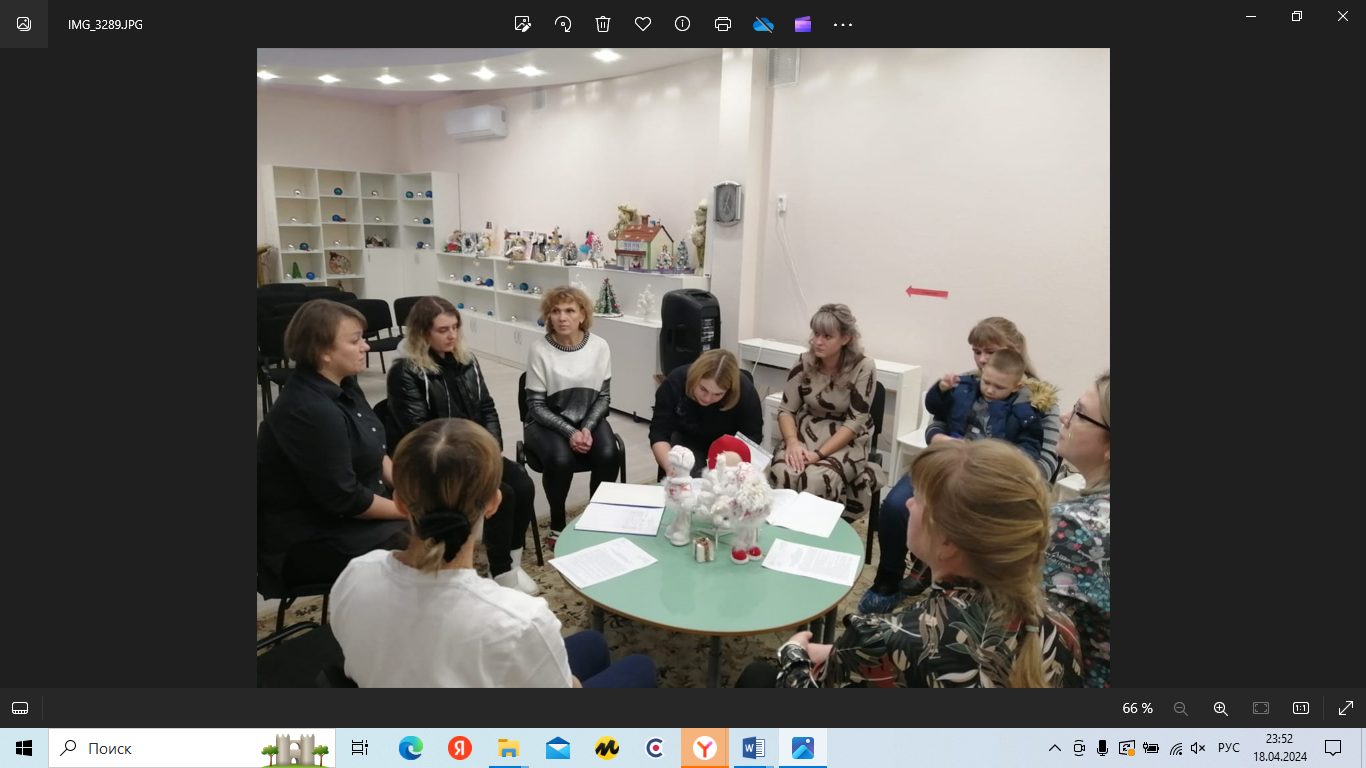 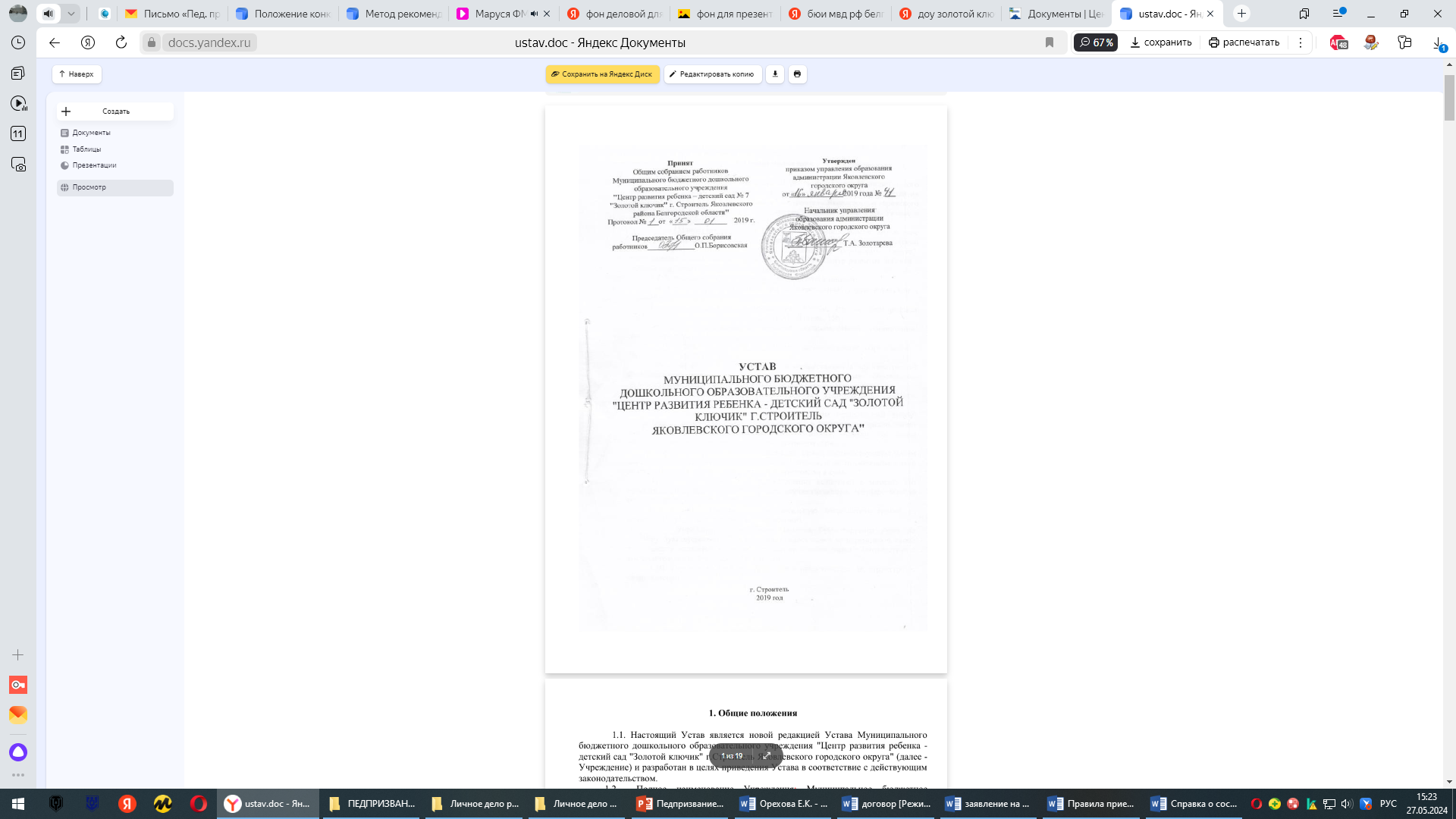 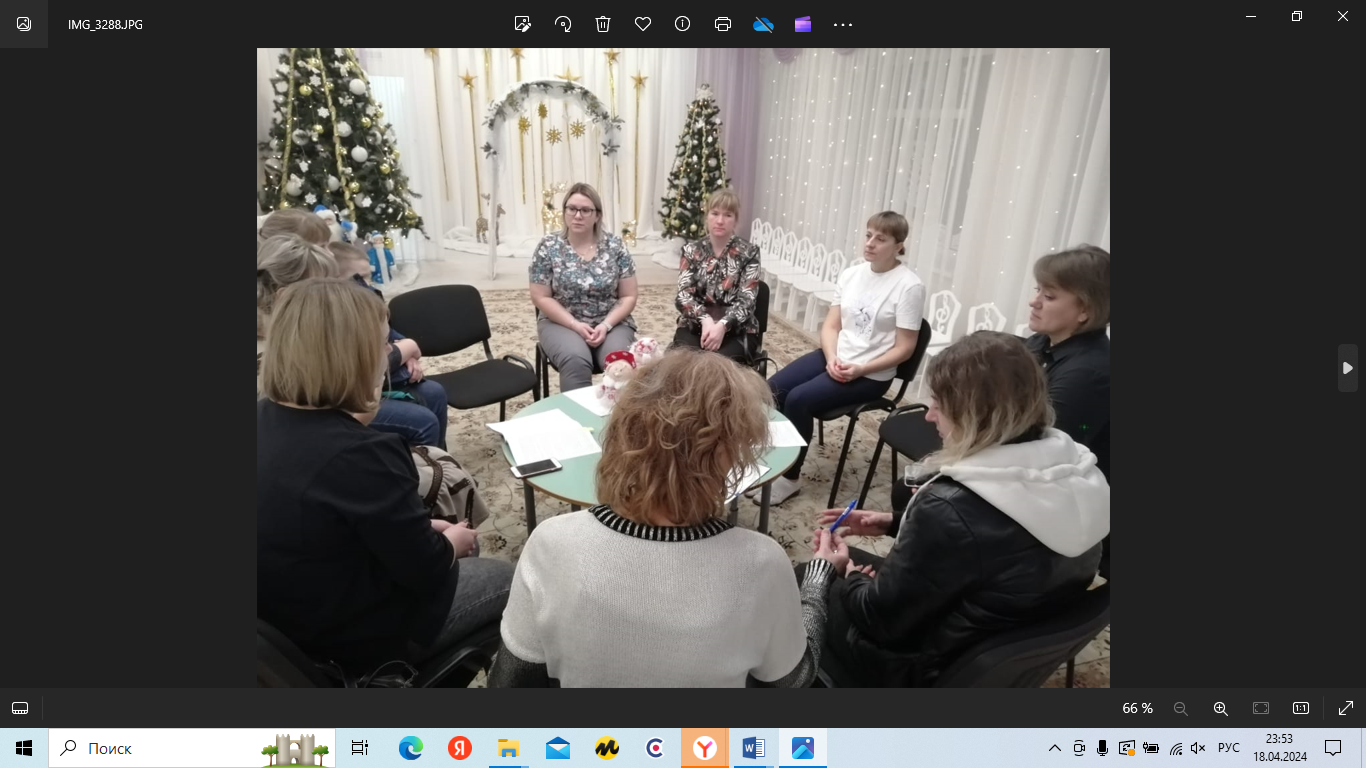 Справиться с затруднениями в организации работы УС и добиться более эффективного взаимодействия между всеми участниками образовательных отношений удалось путем создания «группы» «Управляющий совет ДОУ» в мессенджере 
Возможности группы:
— совершать аудио- и видео-звонки; 
— устраивать прямые эфиры; 
— организовывать конференции
 — проводить опросы и голосование;
— размещать и знакомиться с документами.
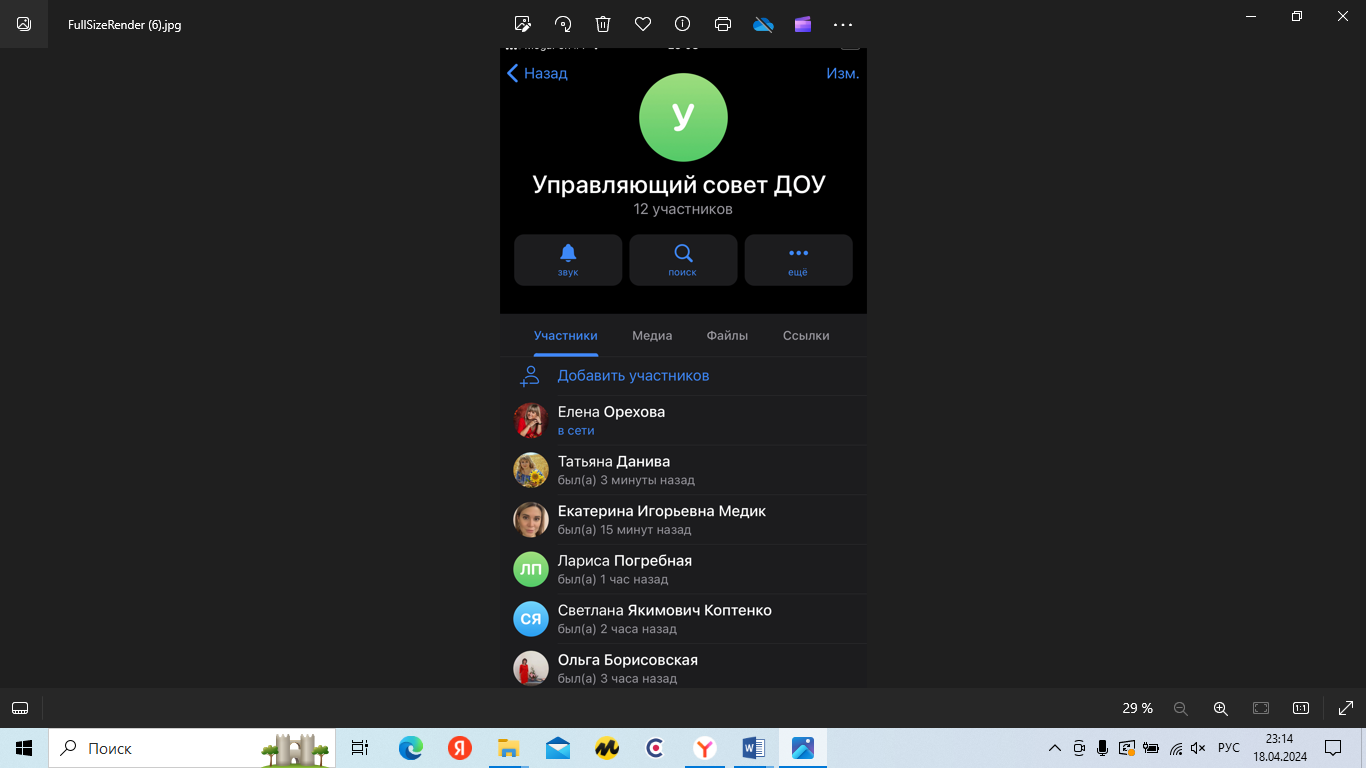 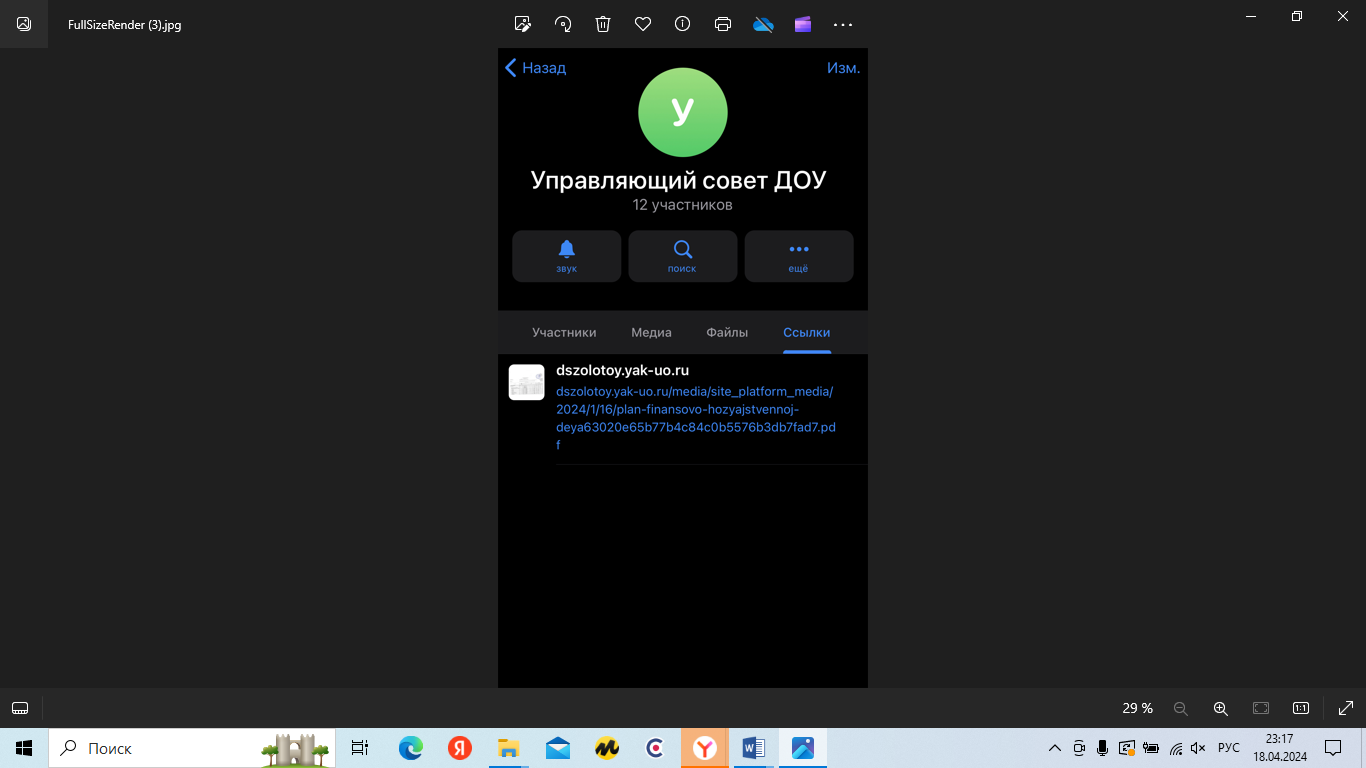 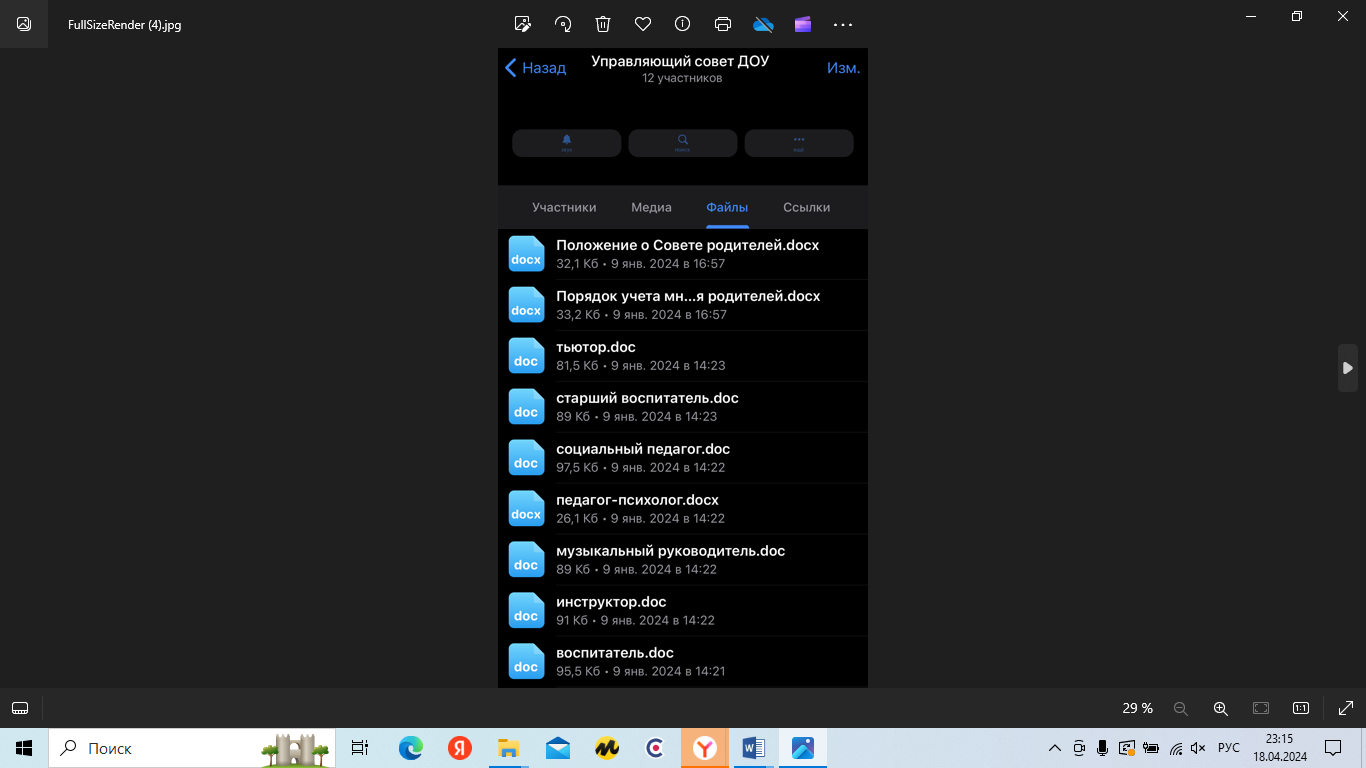 На уровне Учреждения разработано, согласовано и утверждено «Положение о создании и функционировании группы «Управляющий совет ДОУ» в мессенджере».
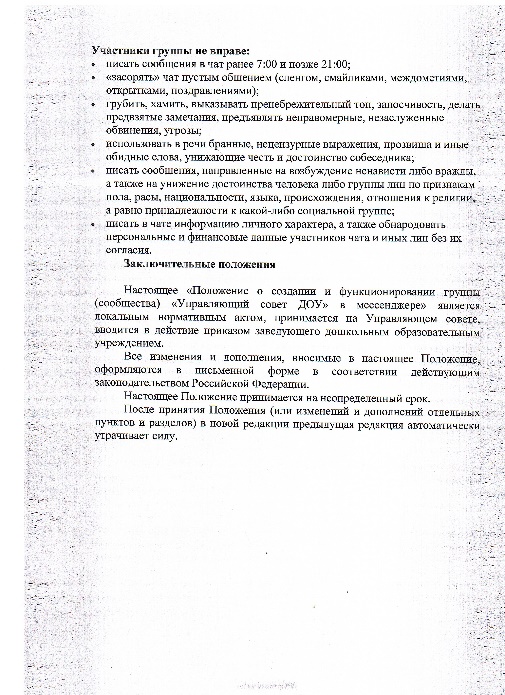 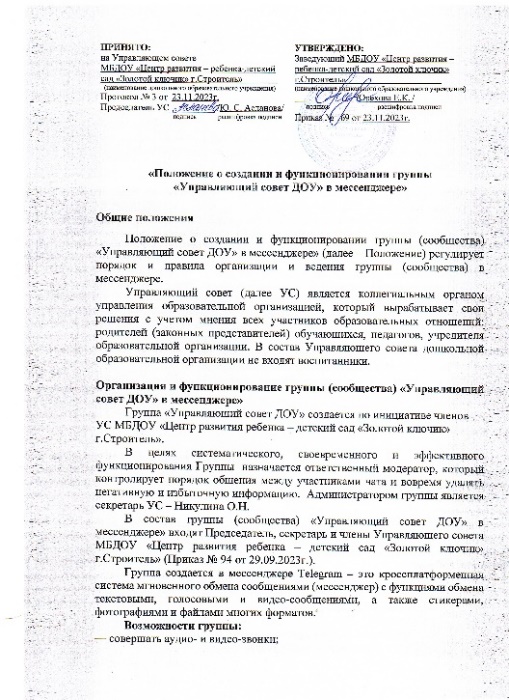 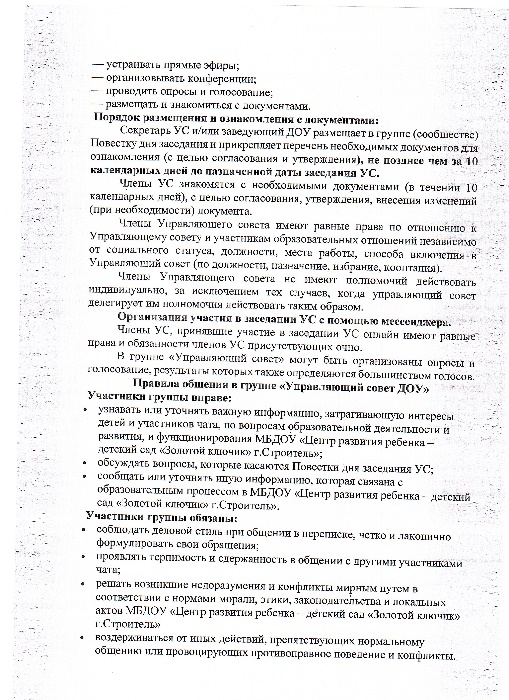 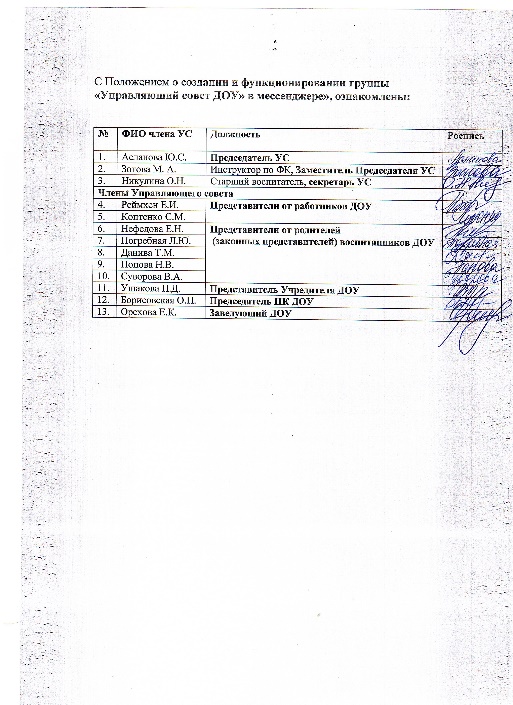 СОЗДАНИЕ ГРУППЫ «УПРАВЛЯЮЩИЙ СОВЕТ ДОУ» ИМЕЕТ СЛЕДУЮЩИЕ ПРЕИМУЩЕСТВА:
заранее знакомиться с Повесткой дня заседания УС;
заранее и более подробно ознакомиться с необходимыми документами;
максимально сократить время очного заседания;
«выслушать» мнения каждого члена УС;
альтернативная возможность присутствия на заседании УС;
проголосовать и /или высказать свое мнение КАЖДОГО члена УС.


группа в мессенджере «Управляющий совет ДОУ» 
не заменяет традиционное очное заседание УС, 
а дополняет его, дает дополнительный вариант 
присутствия и проведения предварительной работы.
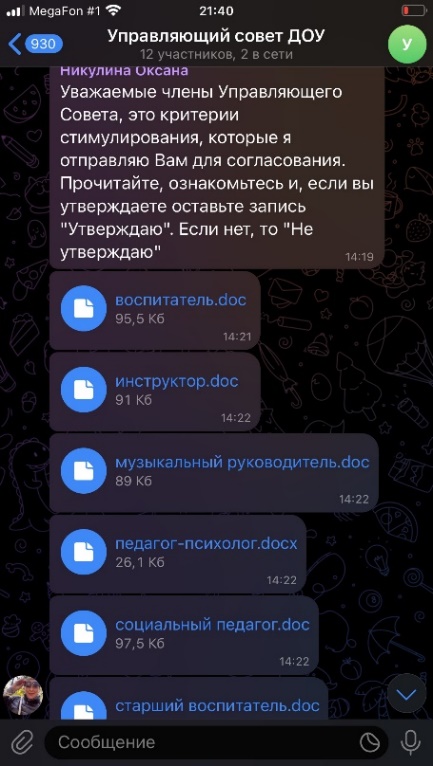 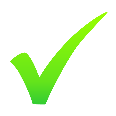 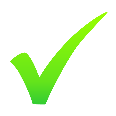 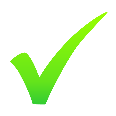 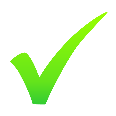 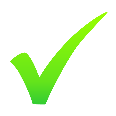 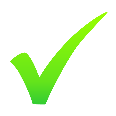 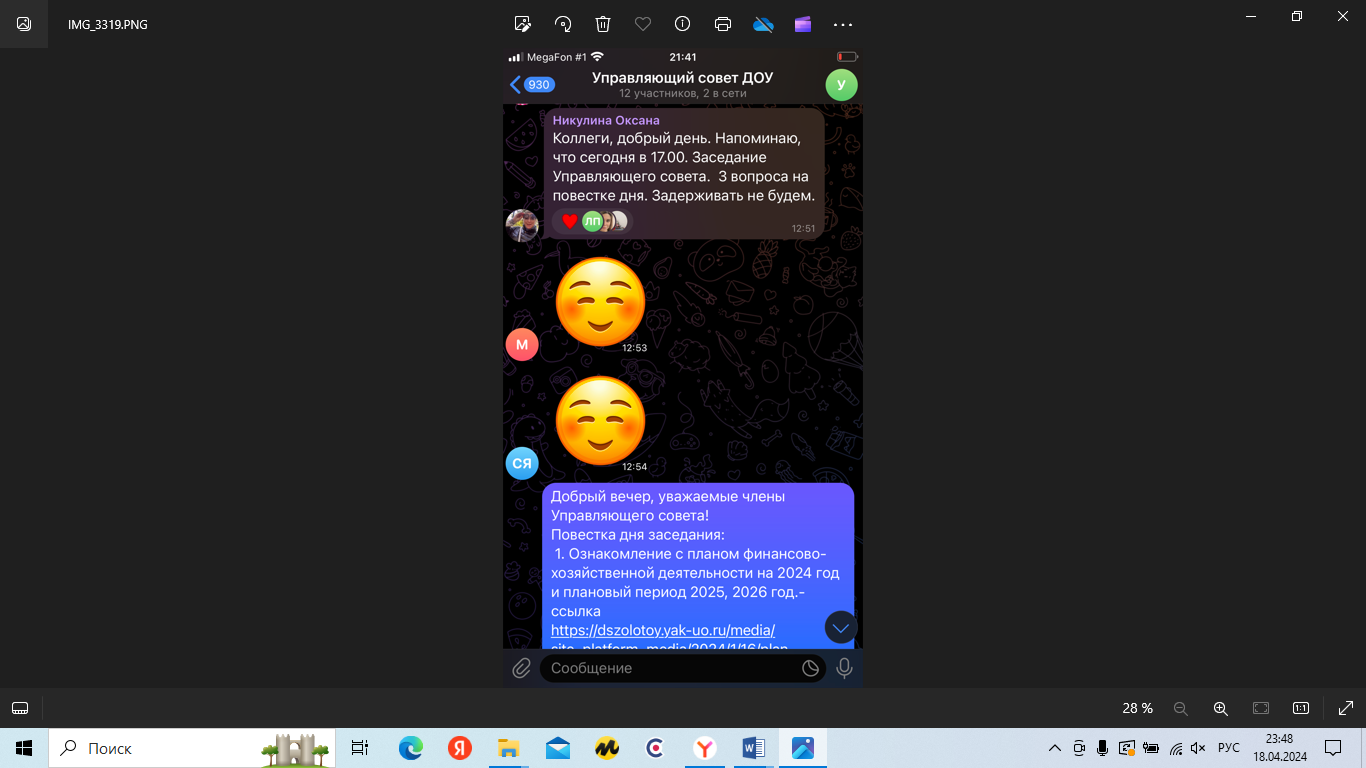 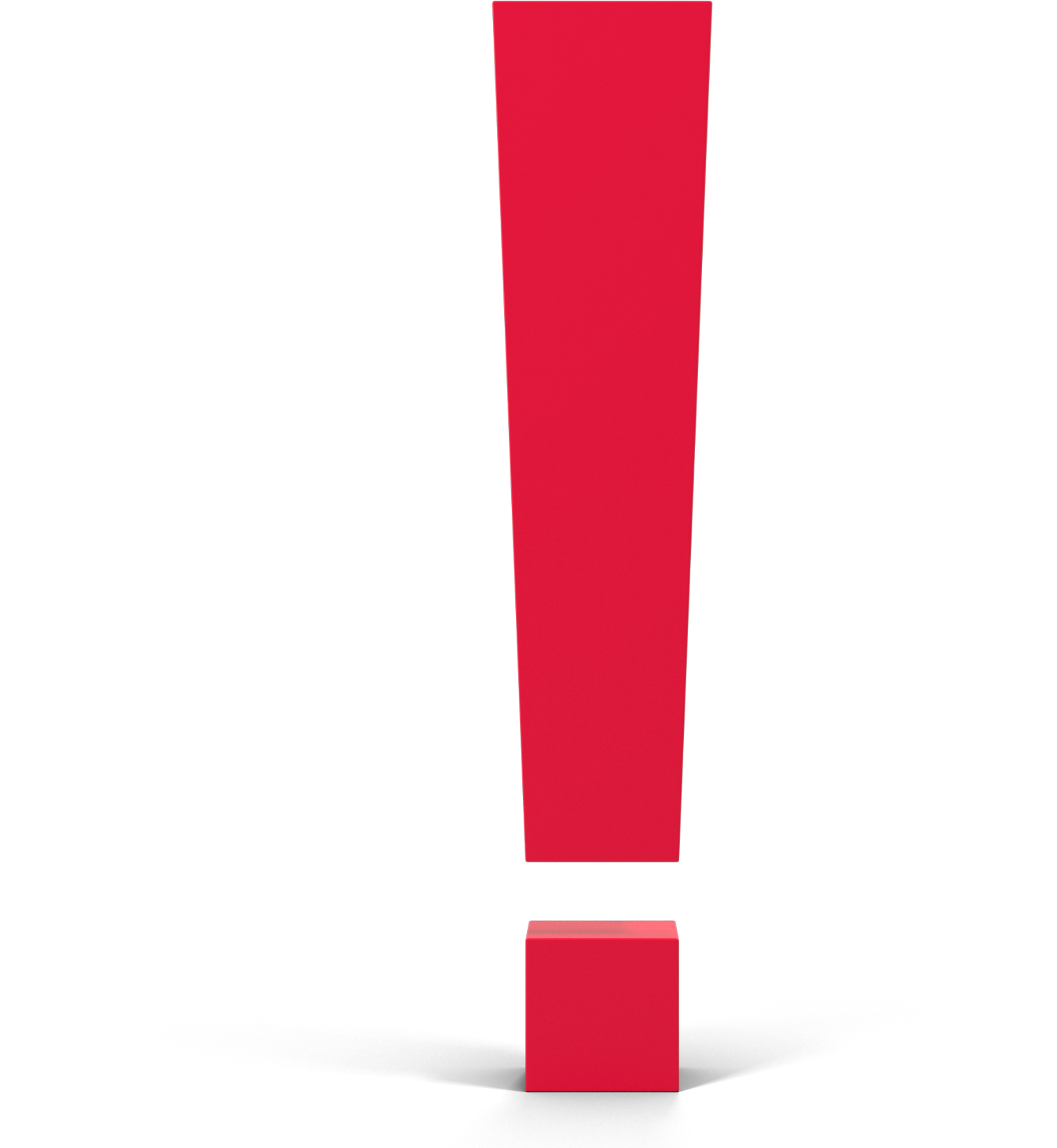 Актуальность создания группы в мессенджере также обусловлена возможностью «встречаться» и принимать решения в момент приостановления функционирования ДОУ (оперативная обстановка, формат дистанционного обучения, капитальный ремонт и т.д.)
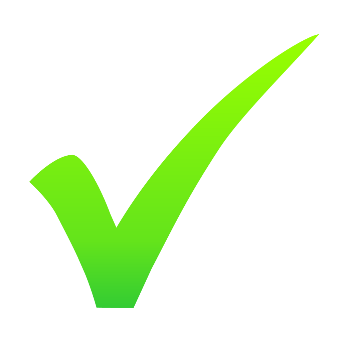 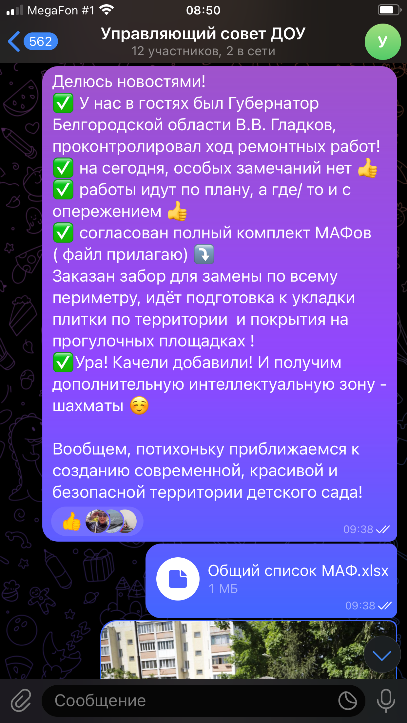 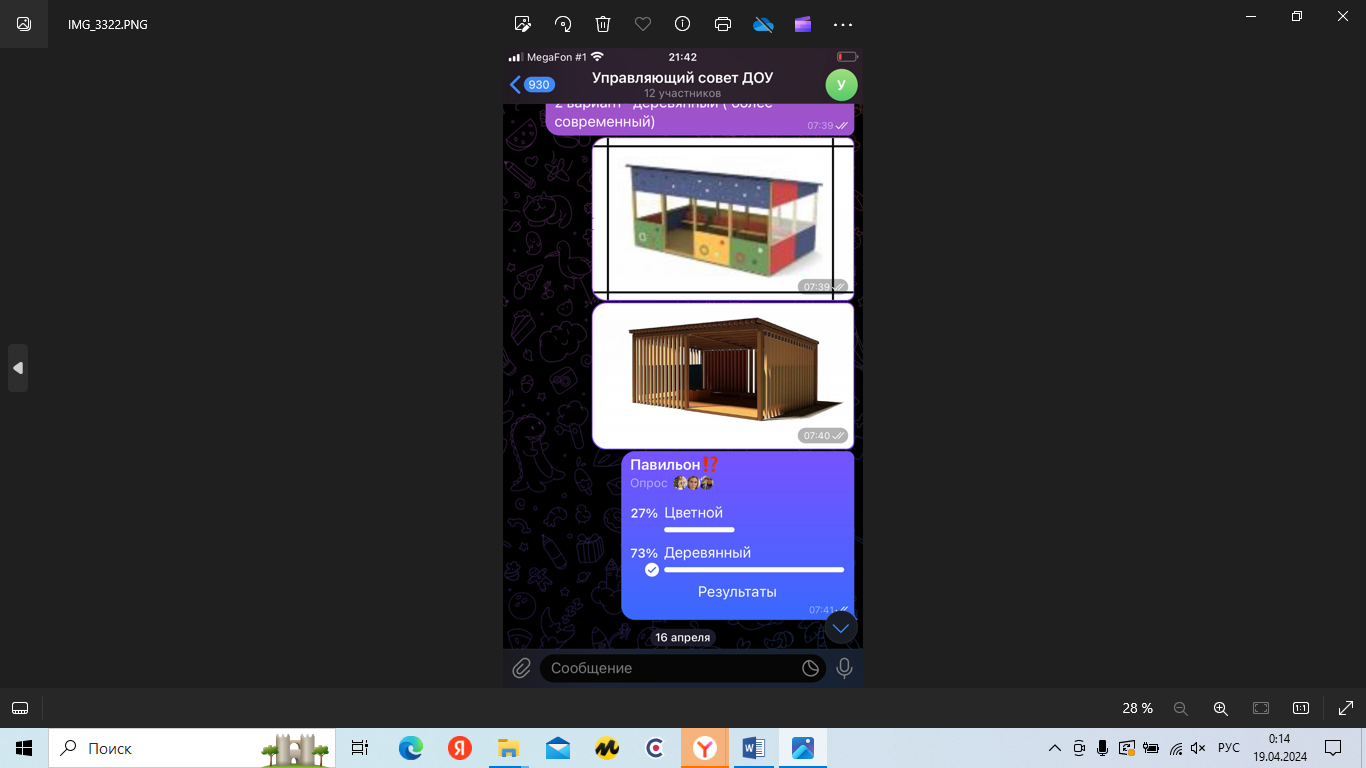 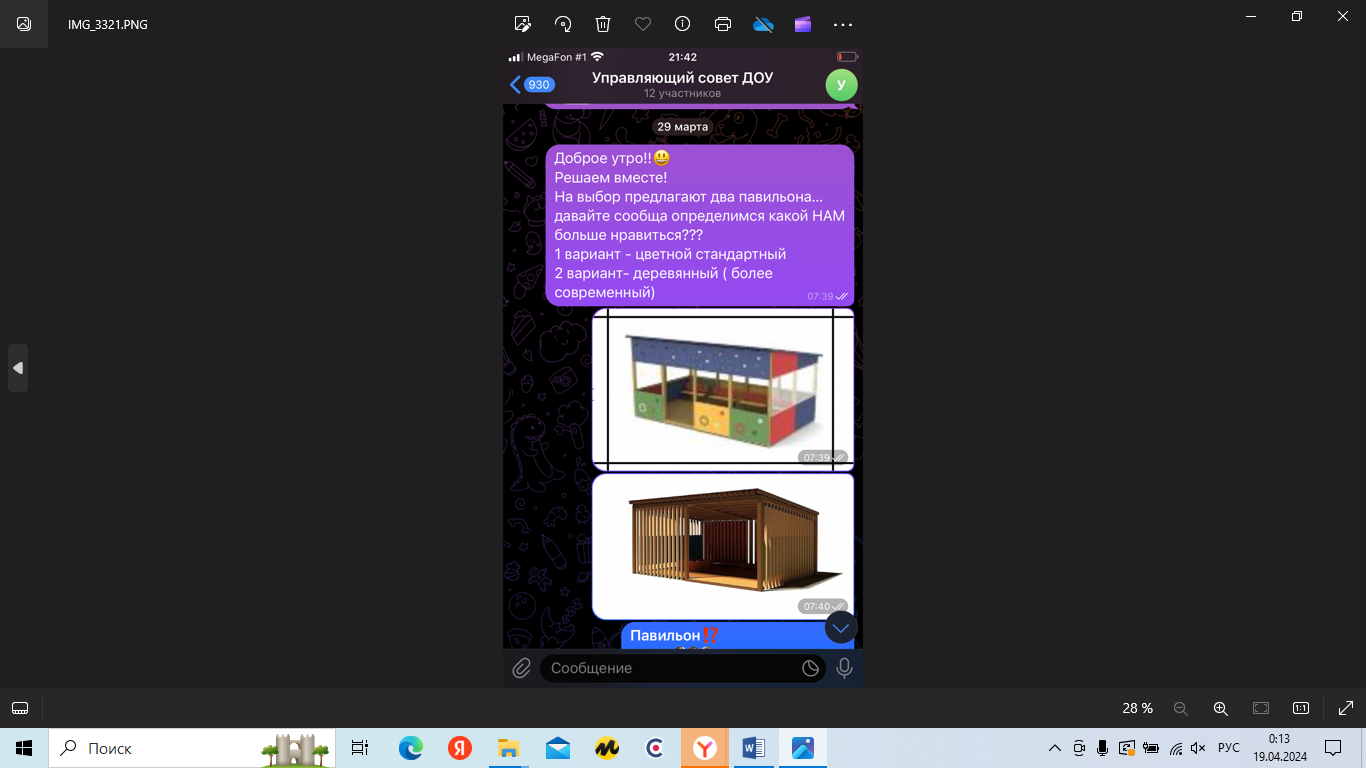 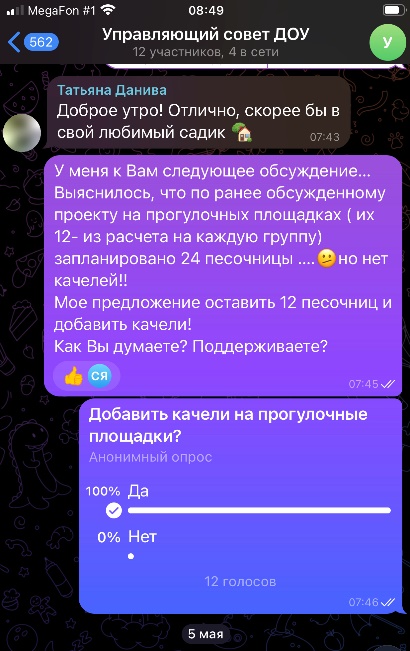 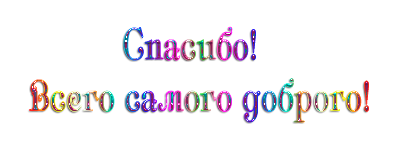 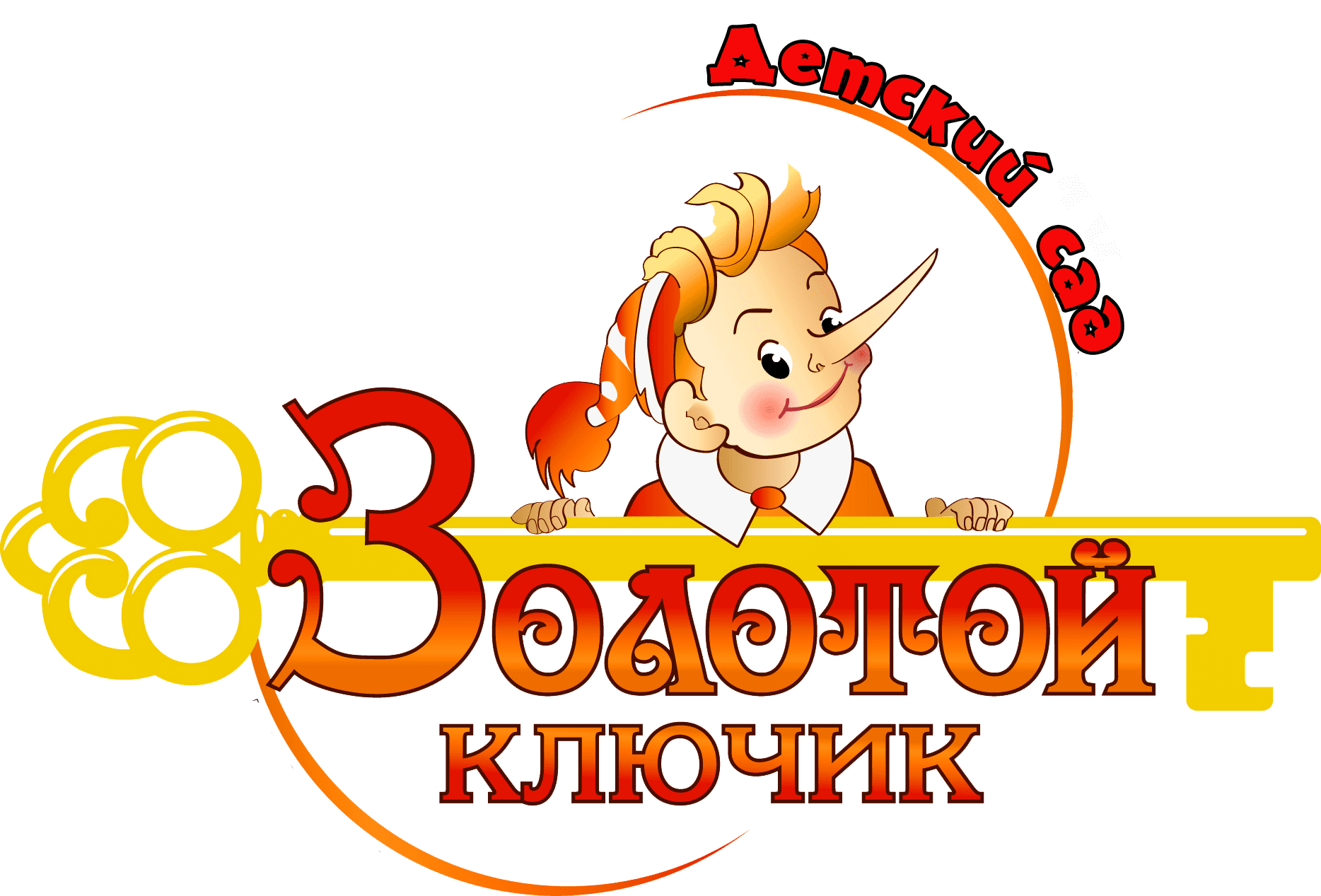